What can we learn from the VUV spectra of 
	     CH3OH, CH3OD, CD3OH and CD3OD 
		recorded 40+ years ago ?
Marc van Hemert



Guest at the Theoretical Chemistry Group 
            Leiden Institute of Chemistry
                  Leiden University
February 3 2015                                         		Kasteel Oud Poelgeest
VUV spectrum of CD3OD dd 1973
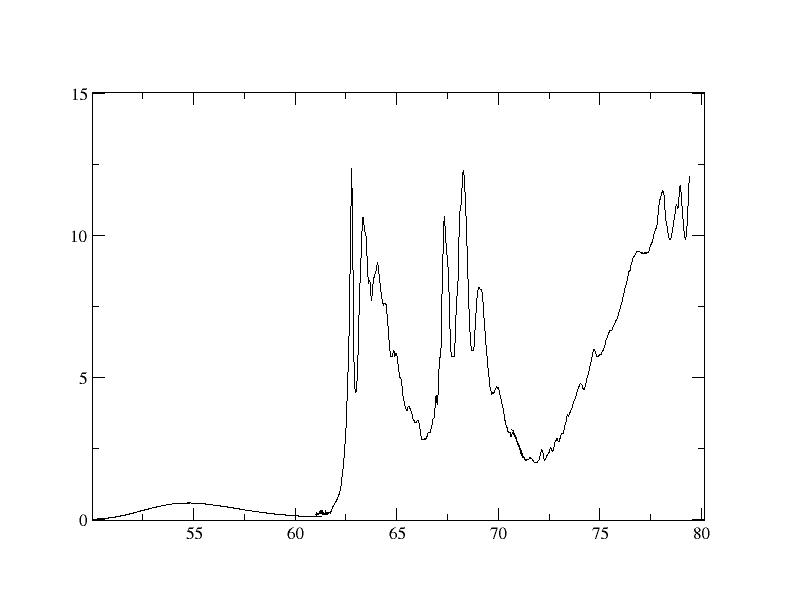 σ(Mb)
V
II
III
IV
I
kK
VUV spectrum of CD3OD dd 2002 (B.-M. Cheng et al.)
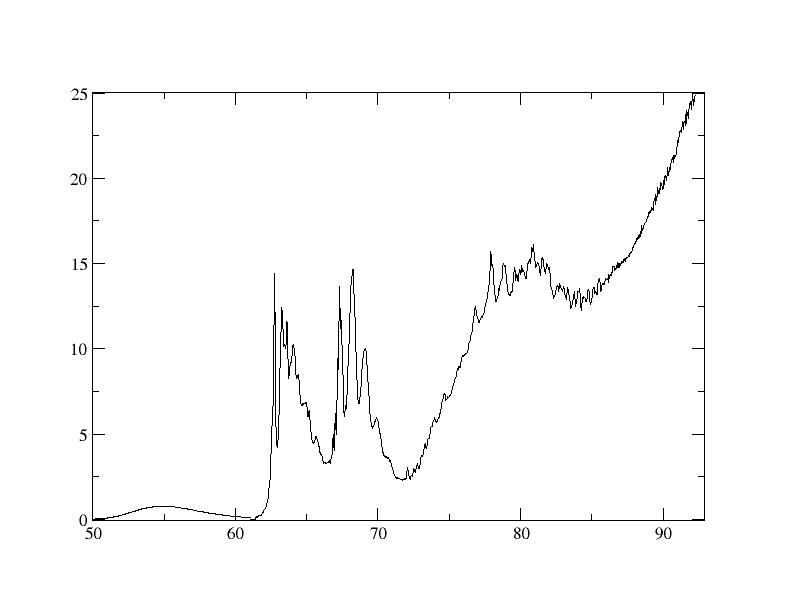 σ(Mb)
V
IV
II
III
I
kK
Improved spectra due to:

		       ~ 1970			~2000
Light sources          D2, Xe,Kr,Ar µdischarge	    SRRC synchrotron

Monochromator	0.5m Jarrell-Ash Robin	    1m Seya-Namioka/	
					    6m cylindrical grating 

Pressure gauge	Differential oil manometer	    Baratron
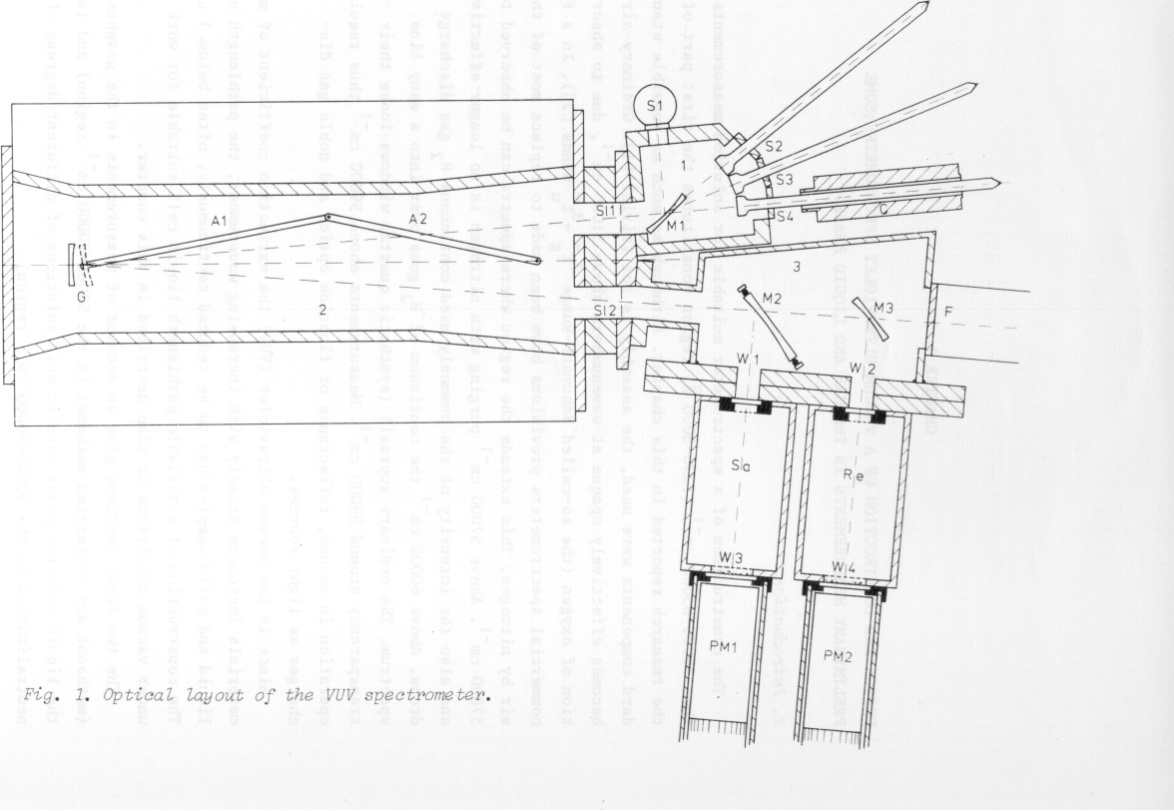 Will use figures based on Cheng’s Epaps data in the remainder. Horizontal axis kK, vertical axis Mb.

(I had to reconstruct the spectra by scanning original recorder traces, processed data got lost, apart from CD3OD)
The 1970 double beam spectrometer
Comparison of  the methanol and water spectra
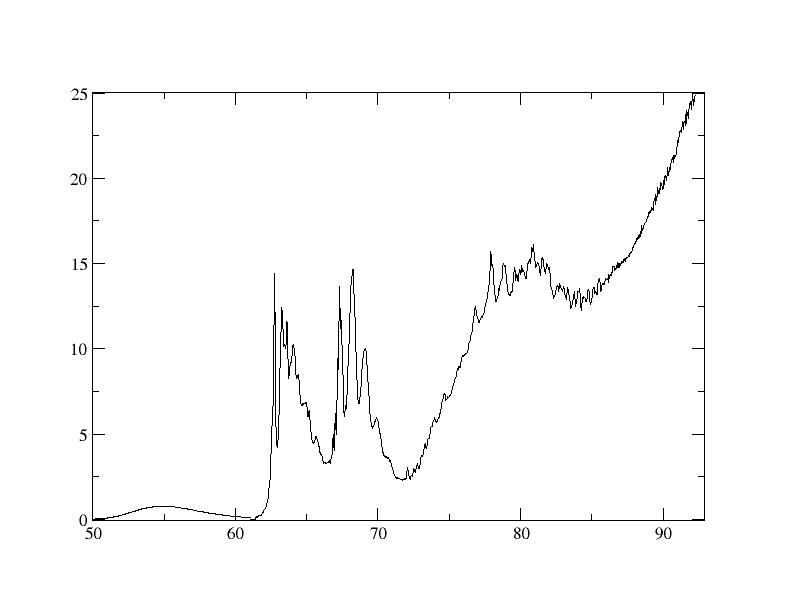 CH3OH
V
IV
II
III
I
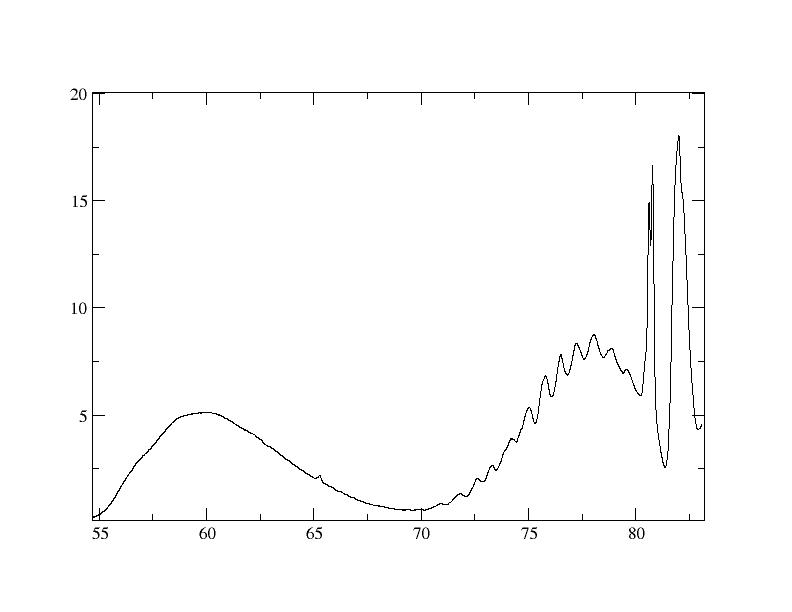 H2O
Only first bands look similar.
Band IV in CH3OH looks like H2O B band
I
Ã
B
C
Water A and B band “completely” understood since work of Rob van Harrevelt (2000-2008)
A Band: 
Adiabatic wave packet calculations on single 3D PES from ab initio MRDCI calculations provide:
- Spectra for 3 isotopomers.
- OH/OD branching ratio as function of wavelength.
- OH/OD rovibrational level distribution as function of wavelength.
All in accord with experiment.

B Band: 
Non-adiabatic wave packet calculation on coupled PES’s provide:
- Near exact reproduction of experimental spectra when effect of parent.
  molecule rotation at room temperature is taken into account.
- OH/OD rovibrational level distribution.
- OH/OD single N propensity quantitative explanation.
 OH/OD X to A branching ratio.
 OH/H2 branching ratio
Problems with reduced (3D) dimensionality treatment of CH3OH



	- consider only 3 degrees of freedom: rOH, rCO and γHOC 

	- CH3OH has 14 valence electrons on 6 nuclei, vs water 8 electrons on 3 nuclei

 Molpro workhorse fails: No convergence on all parts of the 3D grid when
  using one single parameter set for CASSCF and MRCI. It appears impossible
  to get a balanced PES.

	- Here I will show only 1D curves resulting from Wuppertal-Bonn MRDCI
  	  calculations using the Gamess-UK code.

	- 1D curves show already part of the problem (many avoided crossings)
1D pot curves from MRDCI Calculations
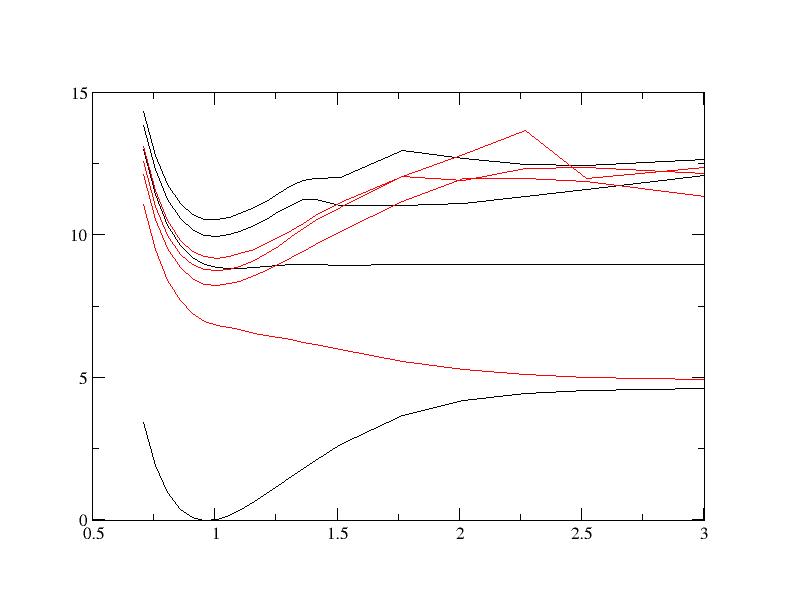 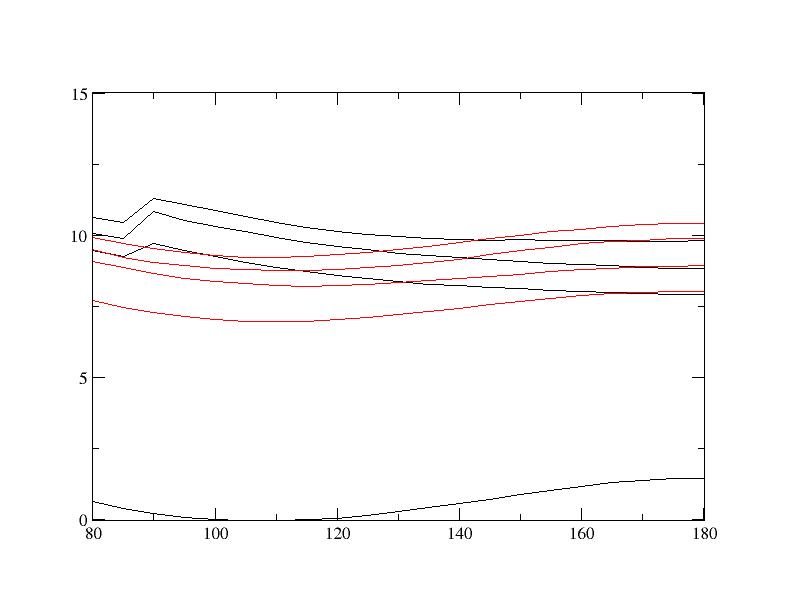 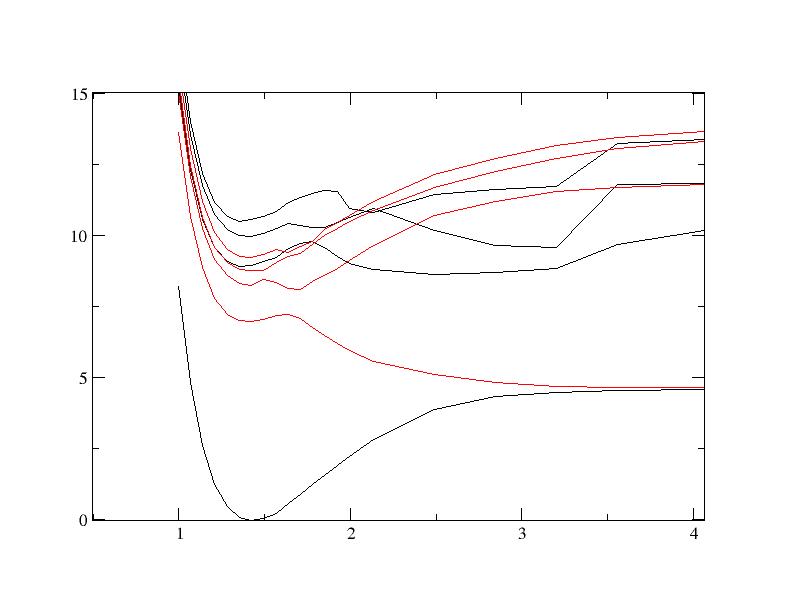 CH3OH
CH3OH
CH3OH
rOH
rCO
αCOH
A’
A”
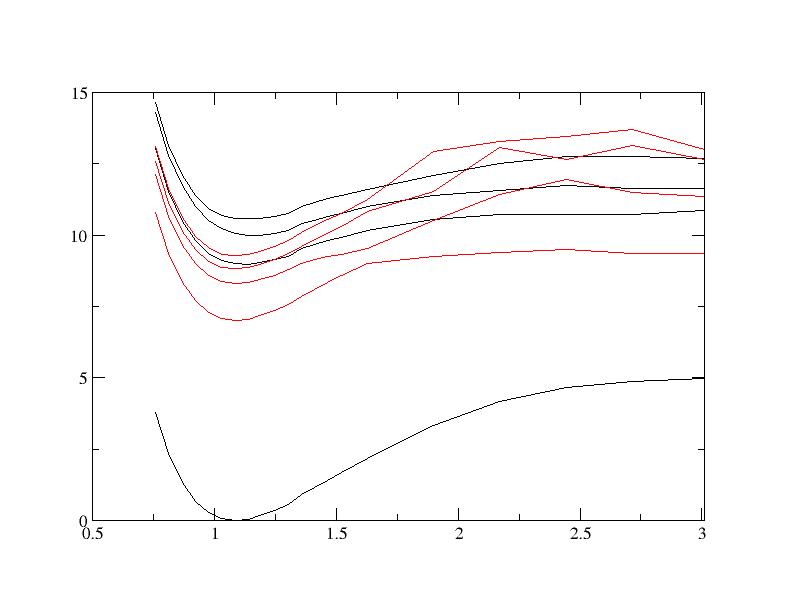 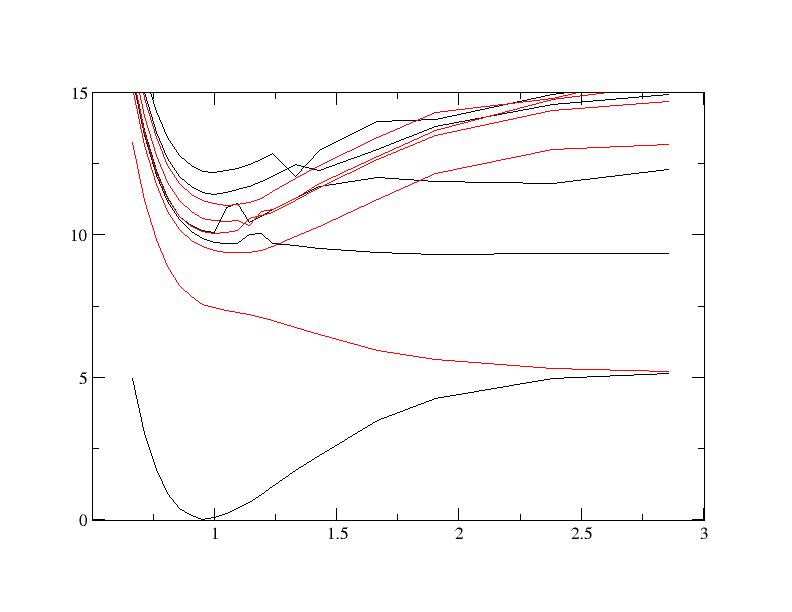 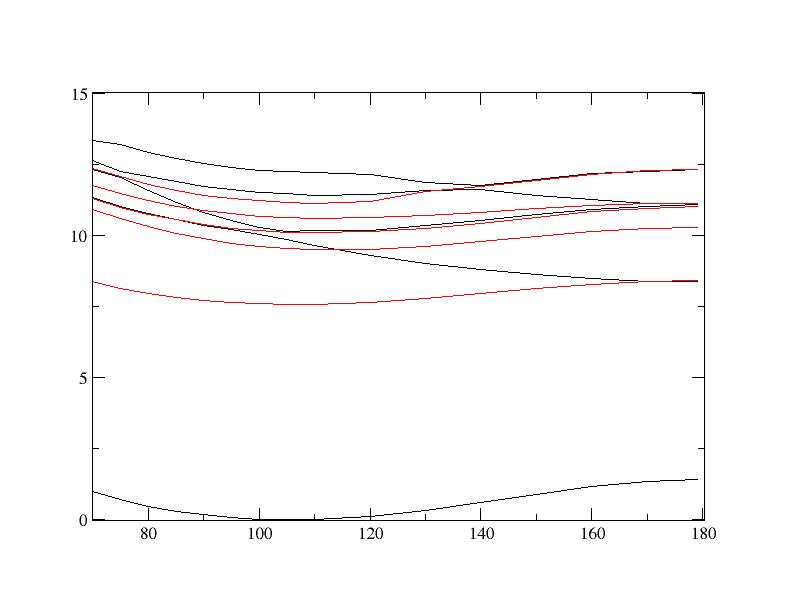 CH3OH
rCH
H2O
H2O
rOH
αHOH
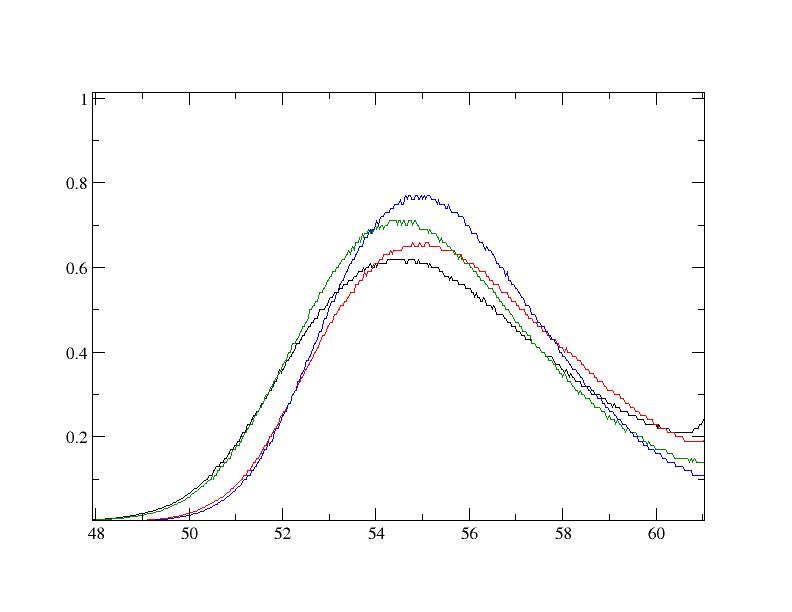 First absorption band
CH3OH
CH3OD
CD3OH
CD3OD
Water band ~5kK to the blue of CH3OH band, largely  due to difference in ground state CH3O – H and HO – H dissociation energies.
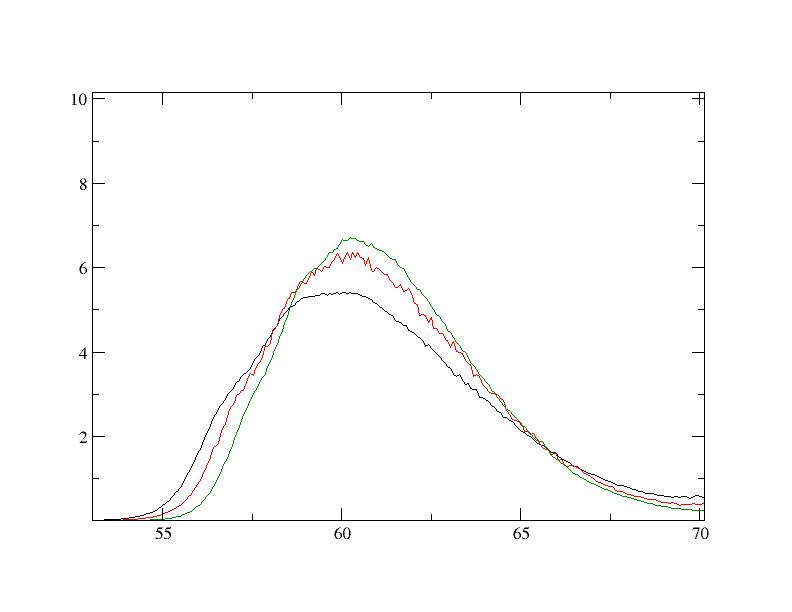 H2O HOD
D2O
Isotope shifts in accord with OH/OD bond breaking (difference in Ezpt for OH/OD ~ 500 cm-1).
Harmonic frequencies from B3LYP calculation

                   	CH3OH  CH3OD  CD3OH CD3OD  	CH3OH	
					      (exp fundamental)	
OH/D stretch    1	  3856      3107      3856      2807		3684

CH/D stretch    2	  3107      3036      2302      2301        	2999
                         9	  3036      2991      2253      2253 A”   	2967
                         3	  2991      2807      2145      2145        	2844

CH/D bend        4	  1511      1509      1303      1148		1486
                        10	  1500      1500      1146      1094 A”	1482	
                          5	  1481      1481      1088      1085		1455

CH3-OH/D w.   6	  1366      1249      1085      1060		1336
CH3-OH/D w.  11  1174      1174        995        989 A” 	1164	
                          7  1078      1049        905        905		1075

CO stretch         8	  1044        865        862        775		1034	

Torsion            12	    288        229        272        209 A”	  209
Playing with wave packets
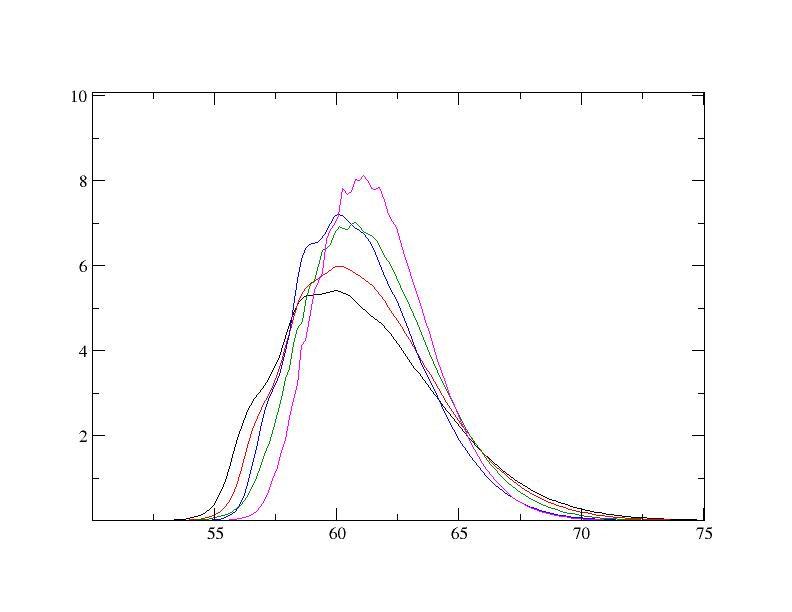 ● The 1D curves for the first excited states in CH3OH and H2O look rather similar

● We therefore did a 3D wave packet calculation on the water PES for XOH and XOD with X=‘atomic’ CH3 with mass 15. The water TDMF was used.

● XOH/XOD isotope shift ~ 500 cm-1

● XOH/H2O peak max ratio 1.35

● CH3OH/H2O CAS transition dipole ratio ~ 0.25. Explains ~ order of magnitude smaller cross section for CH3OH.

● OH/OD bond breaking 100x more probable than CO bond breaking, only due to heavier mass !
H2O HOD D2O XOH XOD
Second absorption band
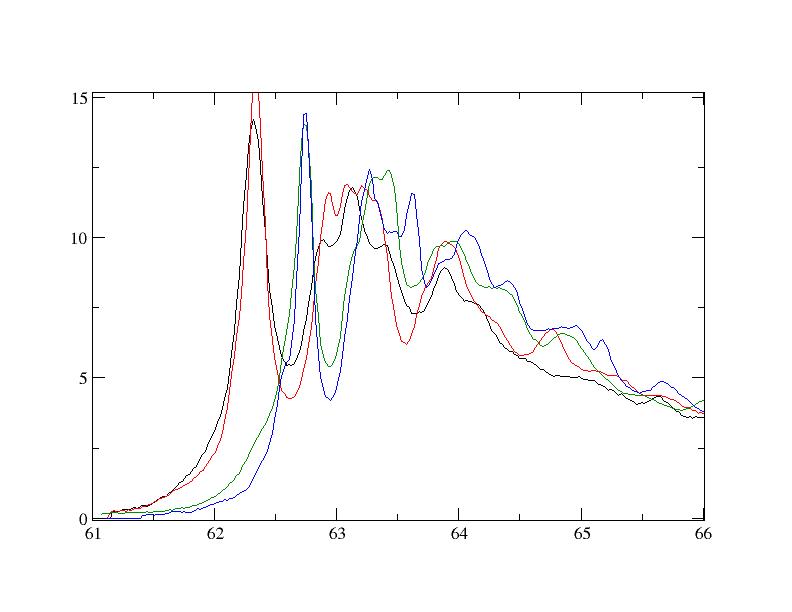 ● No OH/OD isotope shift

● Significant CH3/CD3 isotope shift
(400 cm-1)

● Vibrational interval in CH3OH/D is 800 cm-1, in CD3OH/D 550 cm-1. In ground state only the CH bend vibrations show a similar ratio  (1500 -> 1100 cm-1). Have no 1D HCH curves.

● 157 nm corresponds to 63.7 kK, just in valley of progression, yet 2A” assignment must be true.

● From 1D curves one derives that both O-H/O-D and C-O bond breaking is possible through predissociation. Non-adiabatic effects can be strong.
CH3OH
CH3OD
CD3OH
CD3OD
Third absorption band
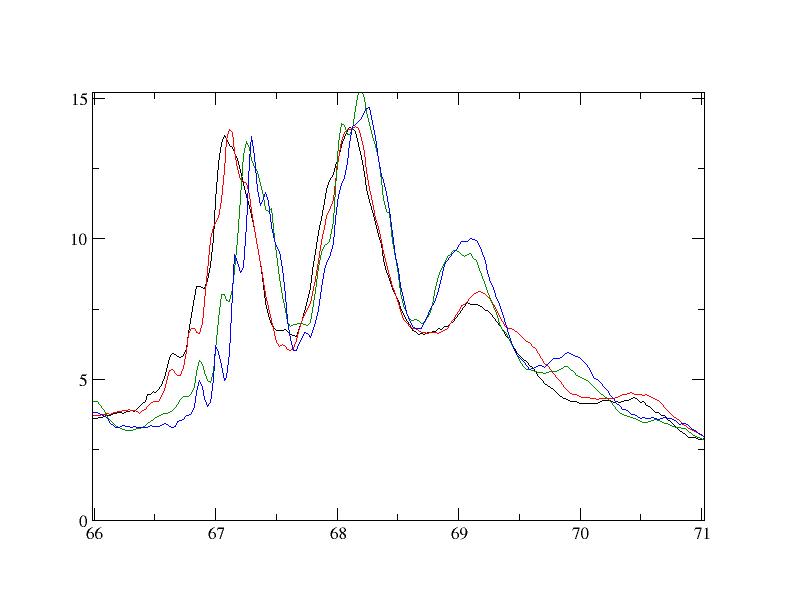 ●  As in second absorption band no OH/OD isotope effect

● CH3/CD3 isotope shift smaller than in second band. Vibrational intervals for CH3/CD31000 and 850 cm-1, probably wagging motion.

● Strong similarity to second excited state band suggests strong interaction between 2A” and 3A” states, supported by 1D curves.

● Small oscillatory structure of ~175 cm-1 must be excited state torsional motion (shows both CH3/CD3 and OH/OD isotope effect)
CH3OH
CH3OD
CD3OH
CD3OD
Higher excited states
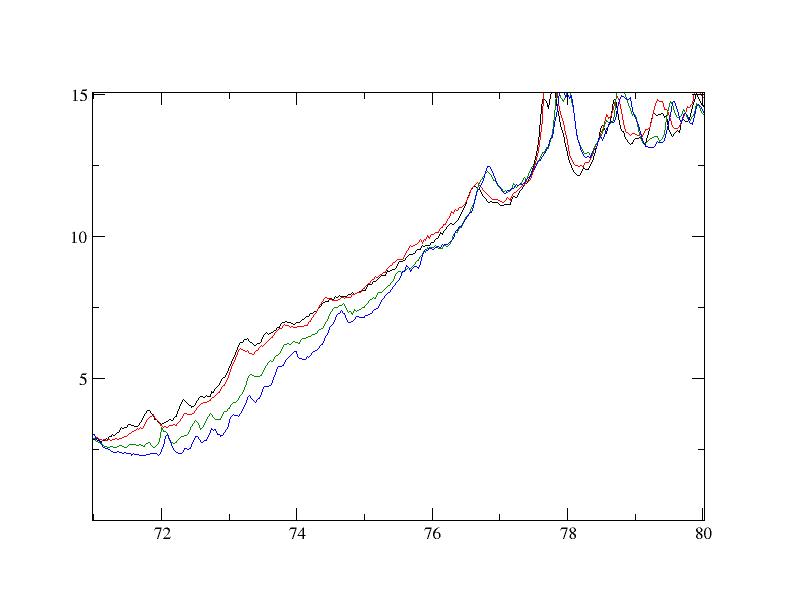 ●The slightly structured slope from 72 to 77 kK shows a resemblance with the water B band structure: resonances washed out by a thermal rotational level population. The state could then be the 2 A’ state where excited CH3O radicals are formed.
CH3OH
CH3OD
CD3OH
CD3OD
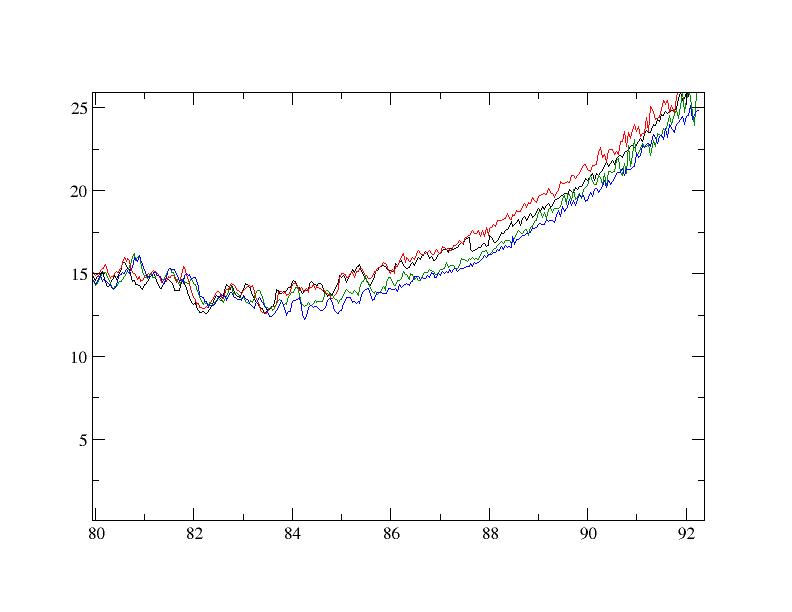 ● The 77 to 80 kK region shows an CH3/CD3 isotope effect in the onset of the progression. Remarkably there is little isotope effect in the vibrational intervals of ~1150 cm-1 for all isotopomers

● The region above 80 kK might be equivalent to the first excited state of CH4 (CH4(t2) -> C(3s)).
CH3OH
CH3OD
CD3OH
CD3OD
Concluding remarks
Positive:
● Accurate absorption cross sections available for gasphase CH3OH, CH3OD,
   CD3OH and CD3OD in the 50 to 85 kK (6 to 10.5 eV) region.
● Good interpretation of first absorption band with only O-H/O-D bond breaking

Neutral:
● No narrow absorption peaks: all photon absorption leads to dissociation. 
    Branching ratios unknown/to be found from experiment

Negative:
● Little help to be expected from Quantum Chemistry + Quantum Dynamics
    (Too high dimensional/too complicated potential energy surfaces, too many 
      avoided crossings)

Extra: 
● Condensed phase (liquid) shows 0.5 eV blue shifted maximum at 58 kK with cross section ~ equal to gasphase (path length for T=10% is 3.10-8 m !)
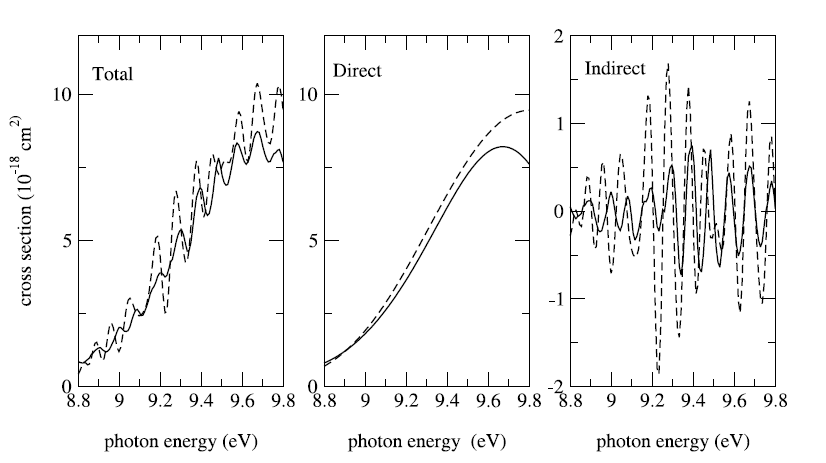